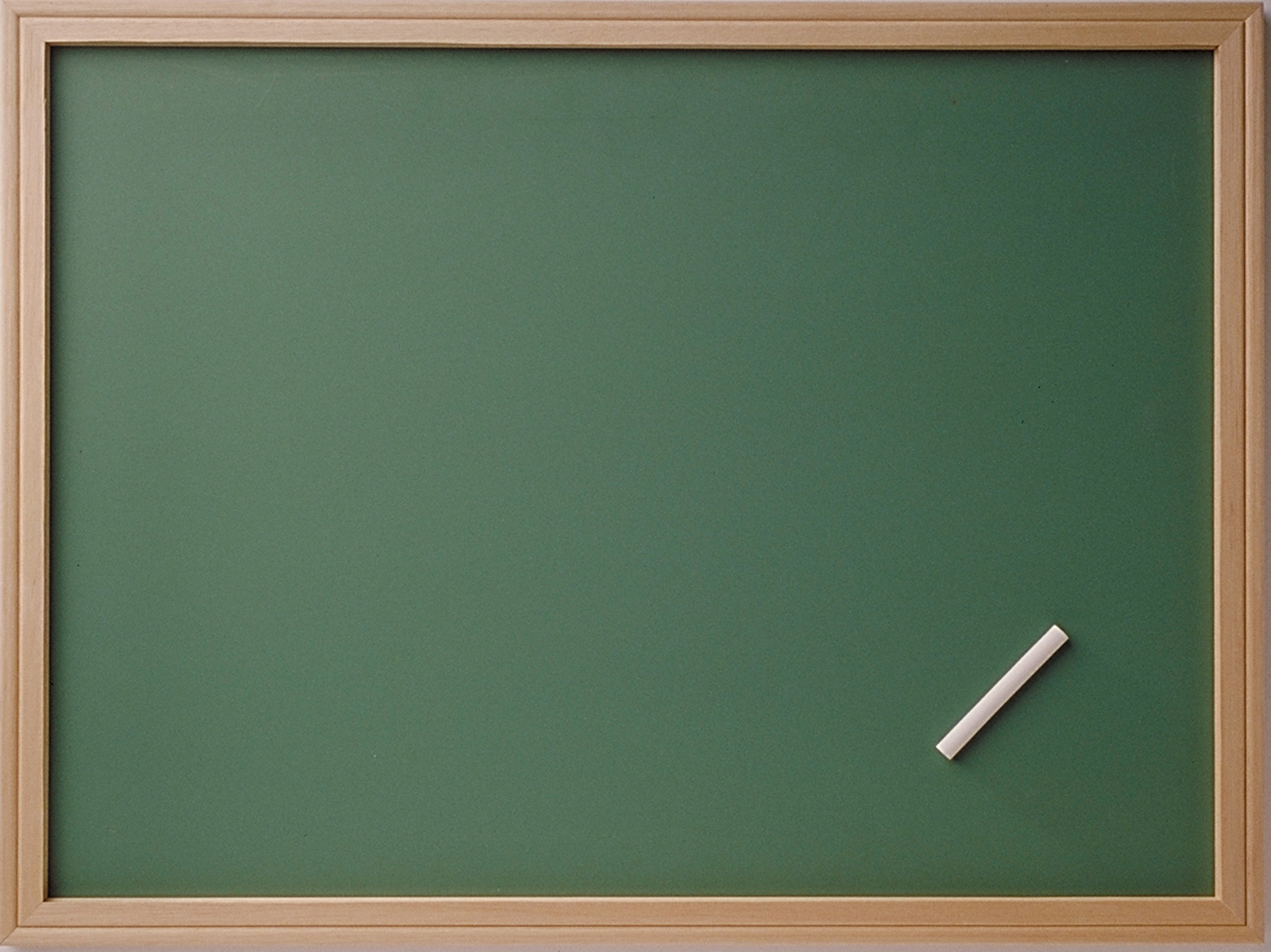 Английская народная сказка
 «Сказка про трёх поросят.»
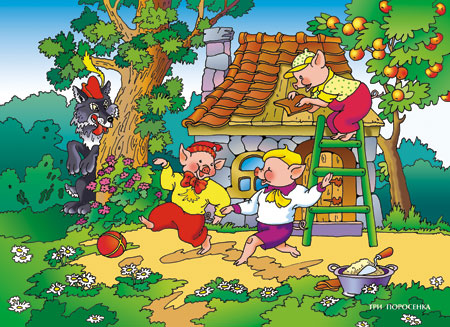 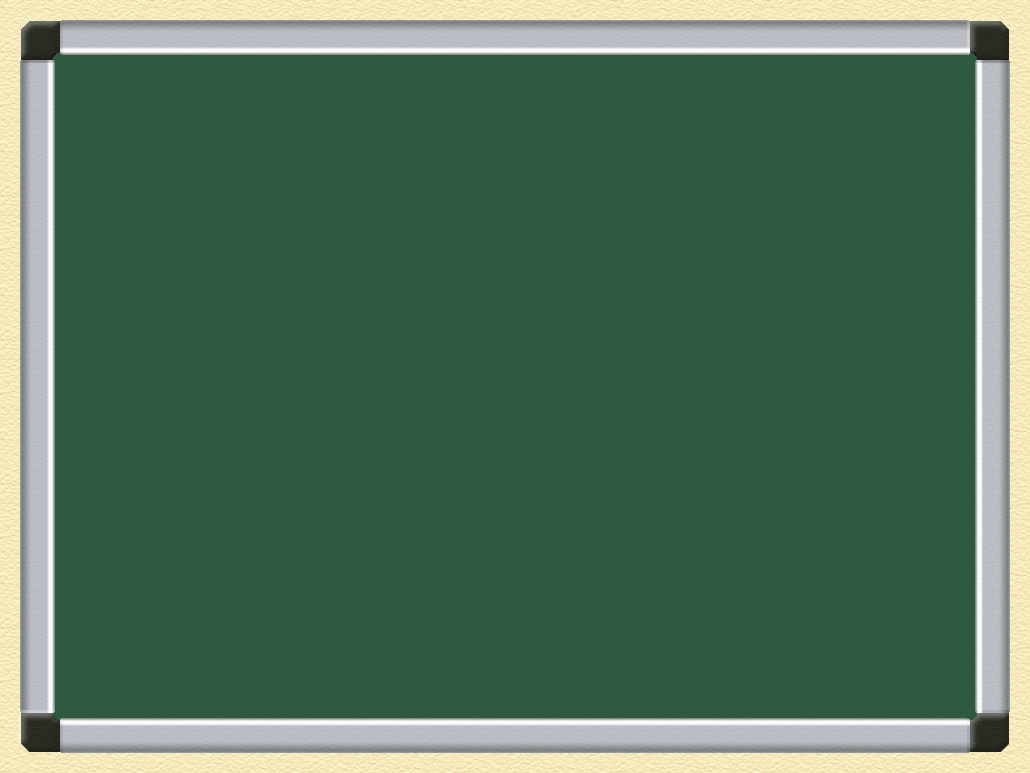 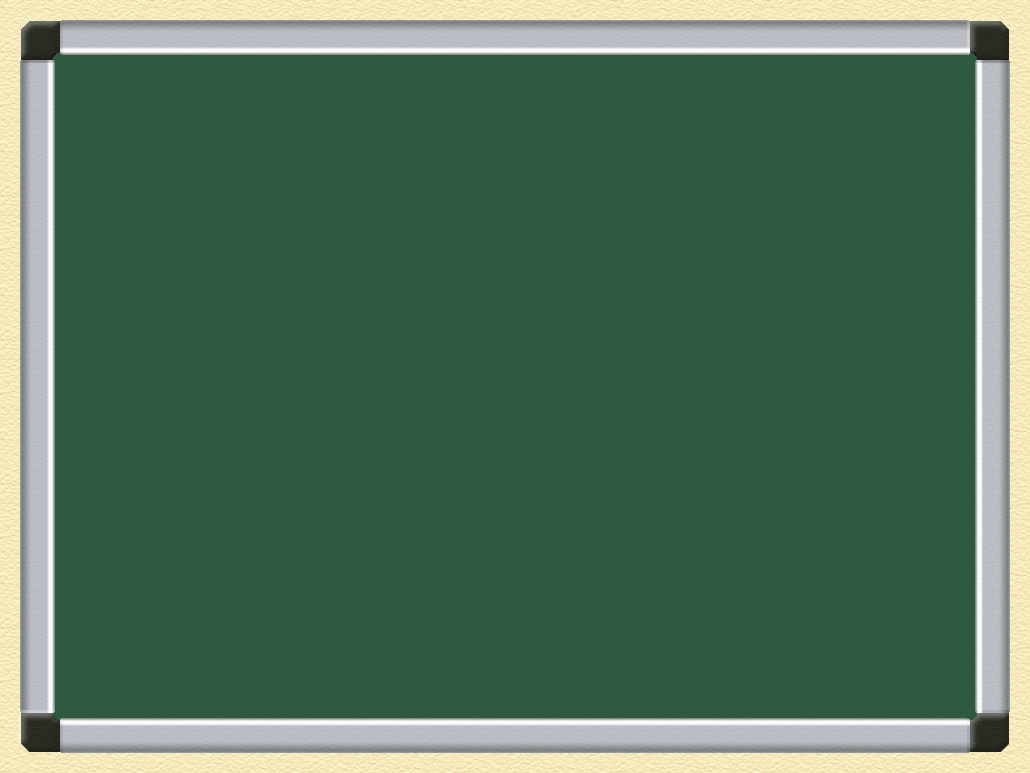 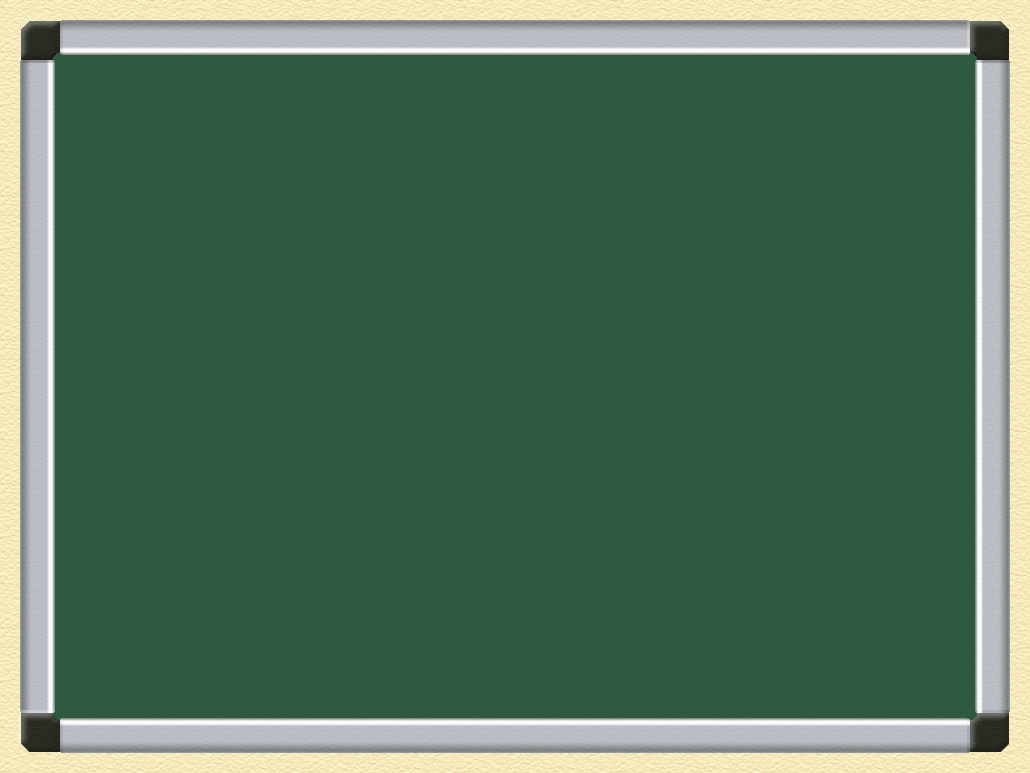 Сказки о животных
народные
литературные
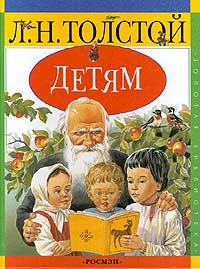 ?
?
?
?
?
?
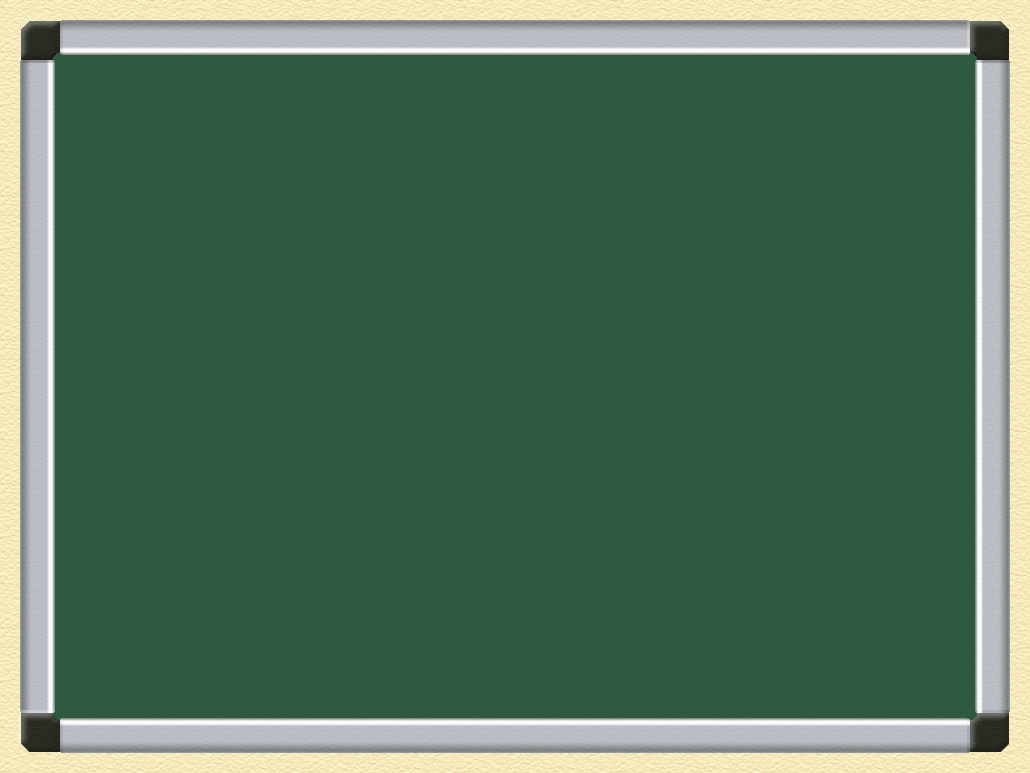 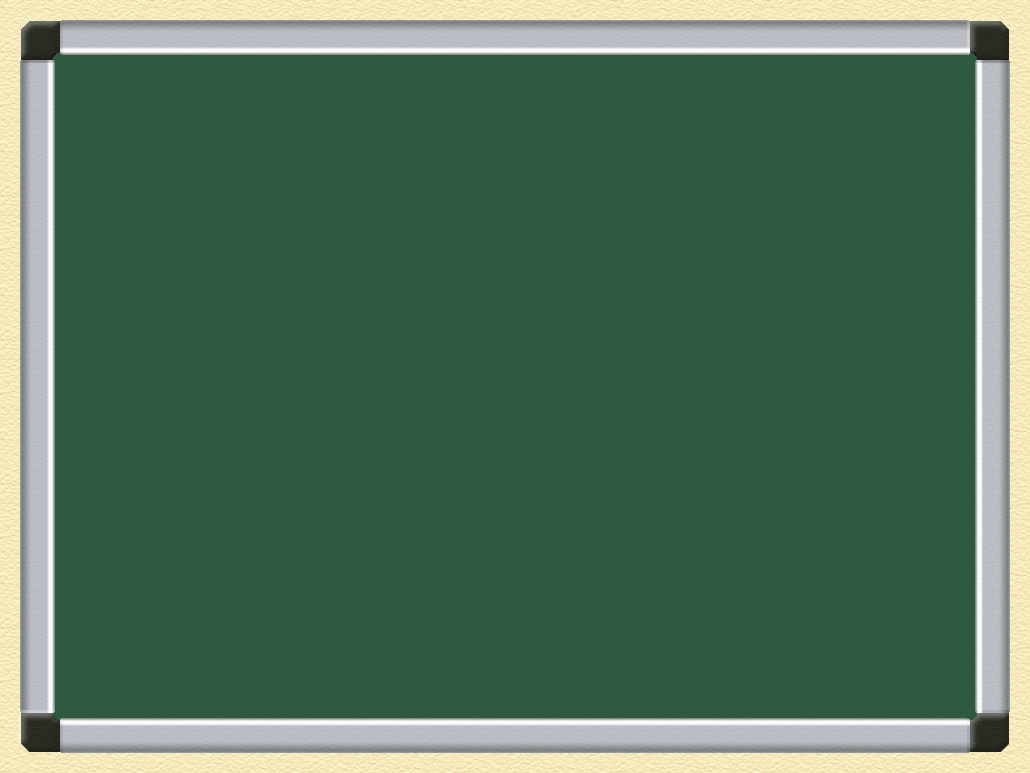 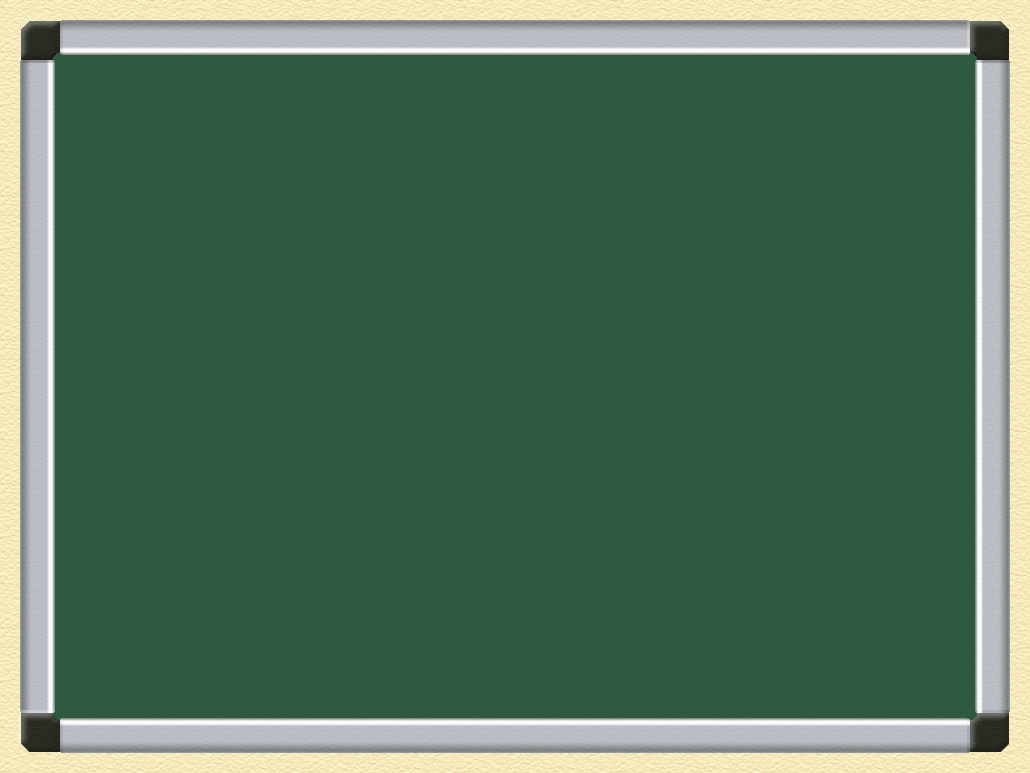 Английская народная сказка
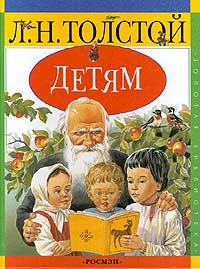 «Сказка про трёх поросят.»
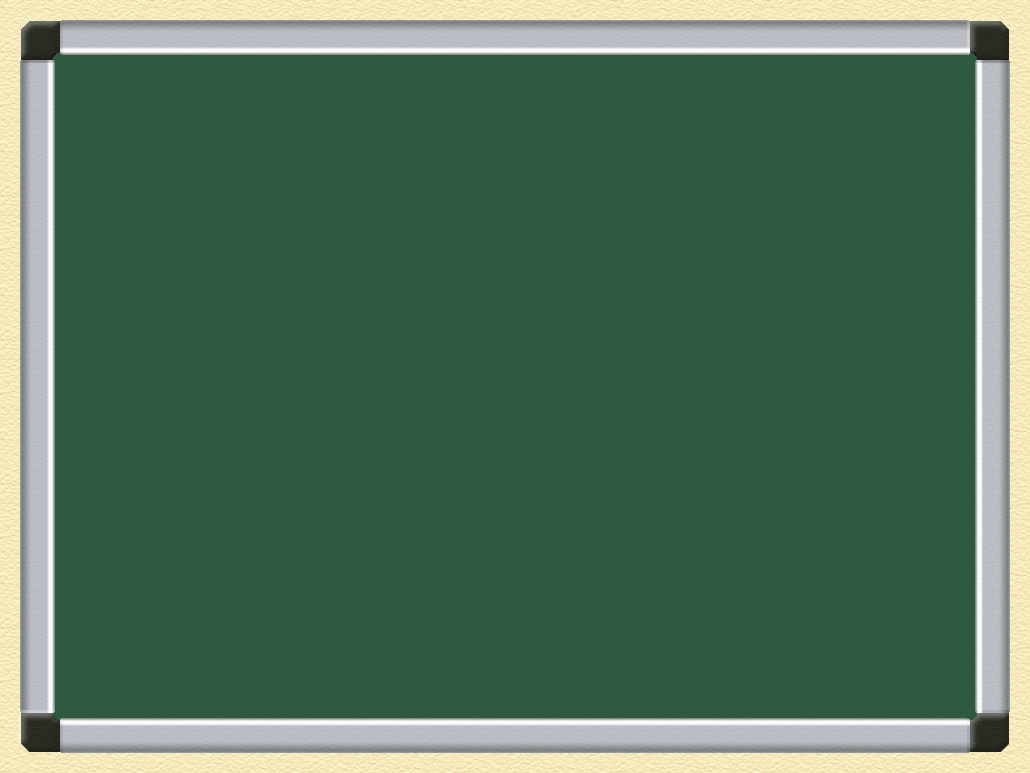 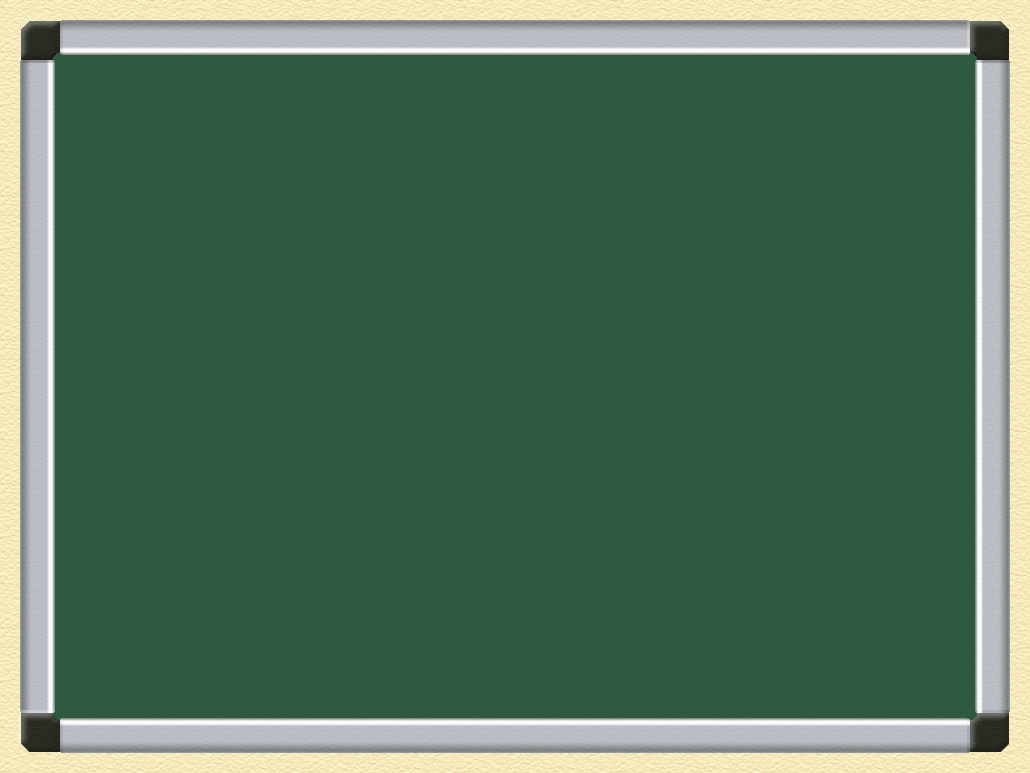 Присказка – короткий рассказ, прибаутка перед началом сказки.

Зачин – традиционное начало 
 в произведениях народного 
творчества.
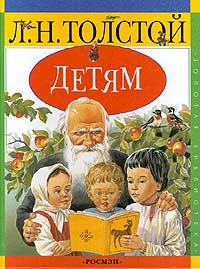 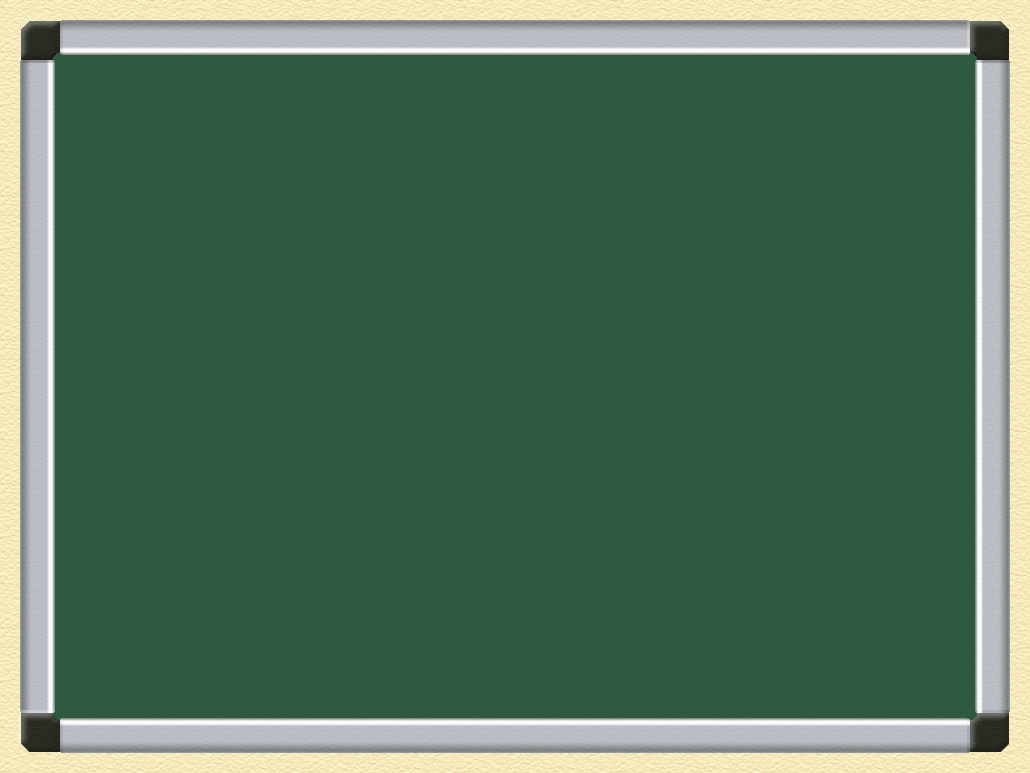 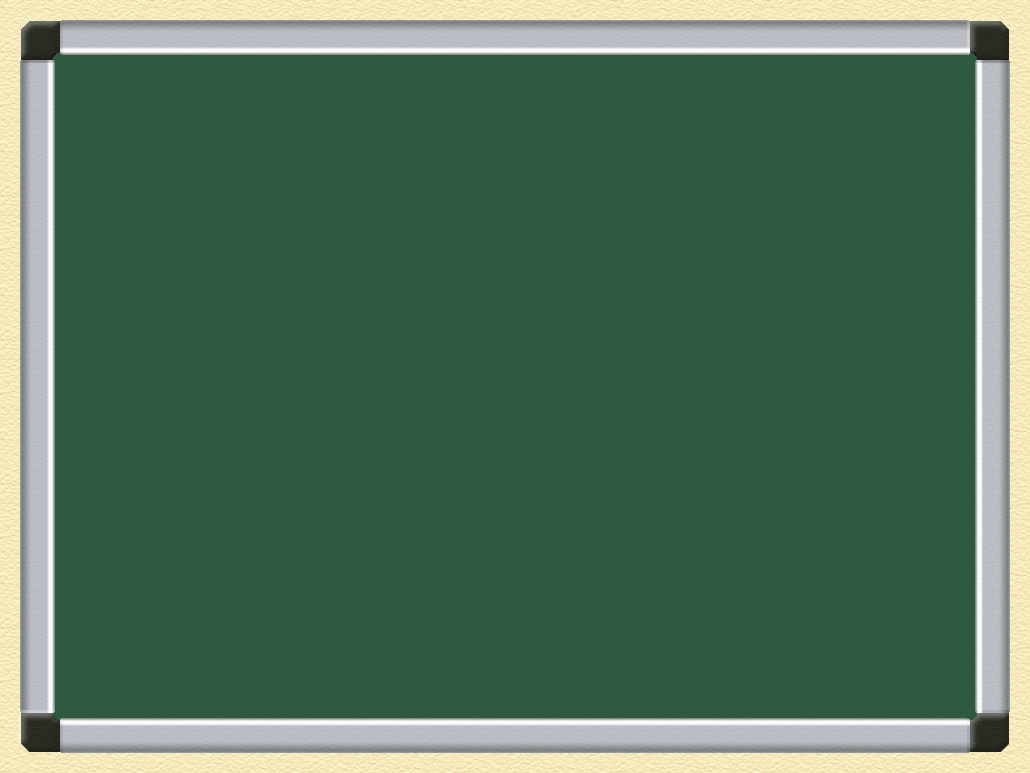 Сергей Владимирович Михалков
1913 г. – 2009 г.
поэт
писатель
баснописец 
драматург 
академик Российской Академии образования
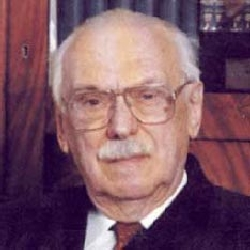 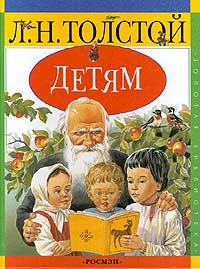 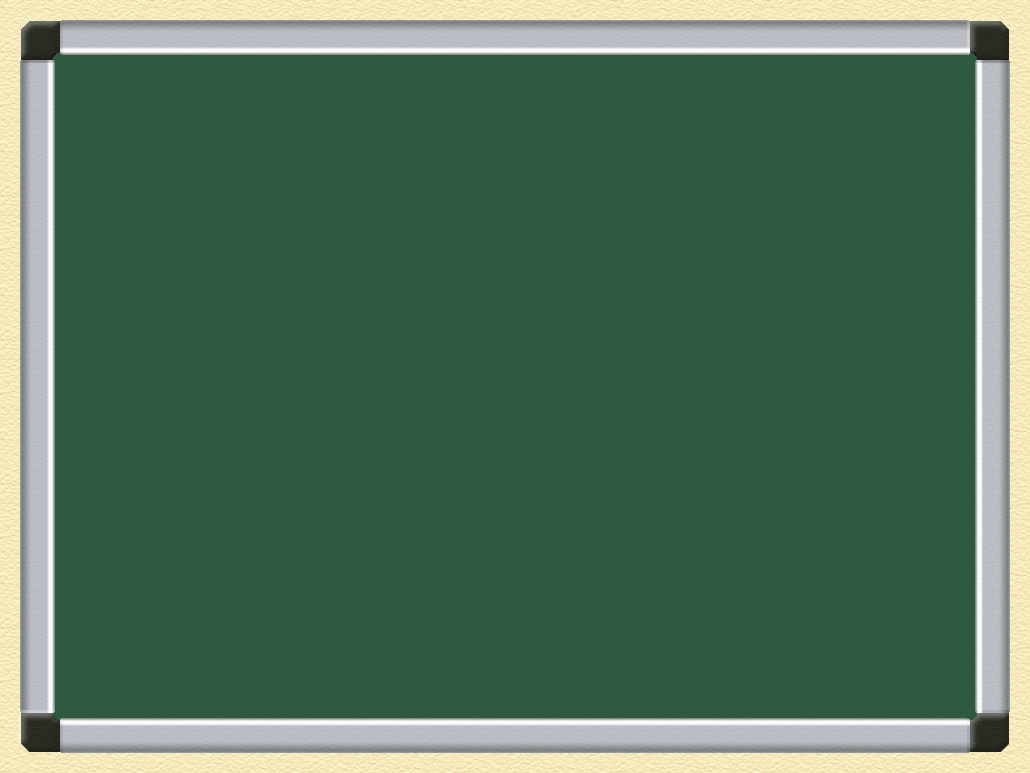 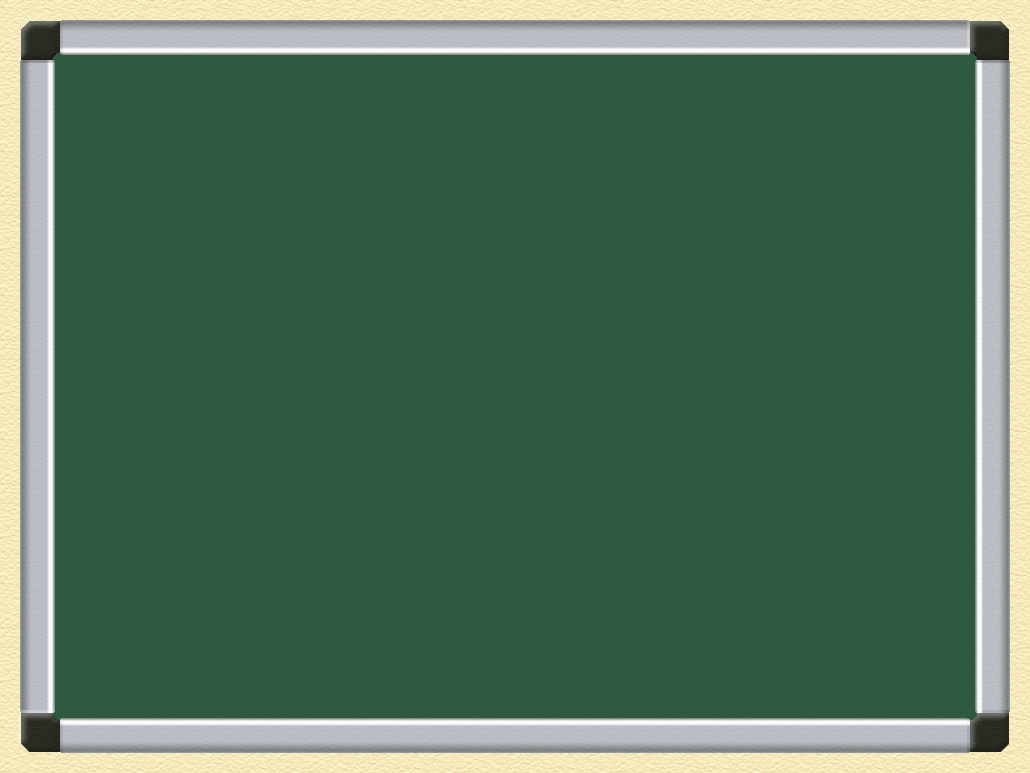 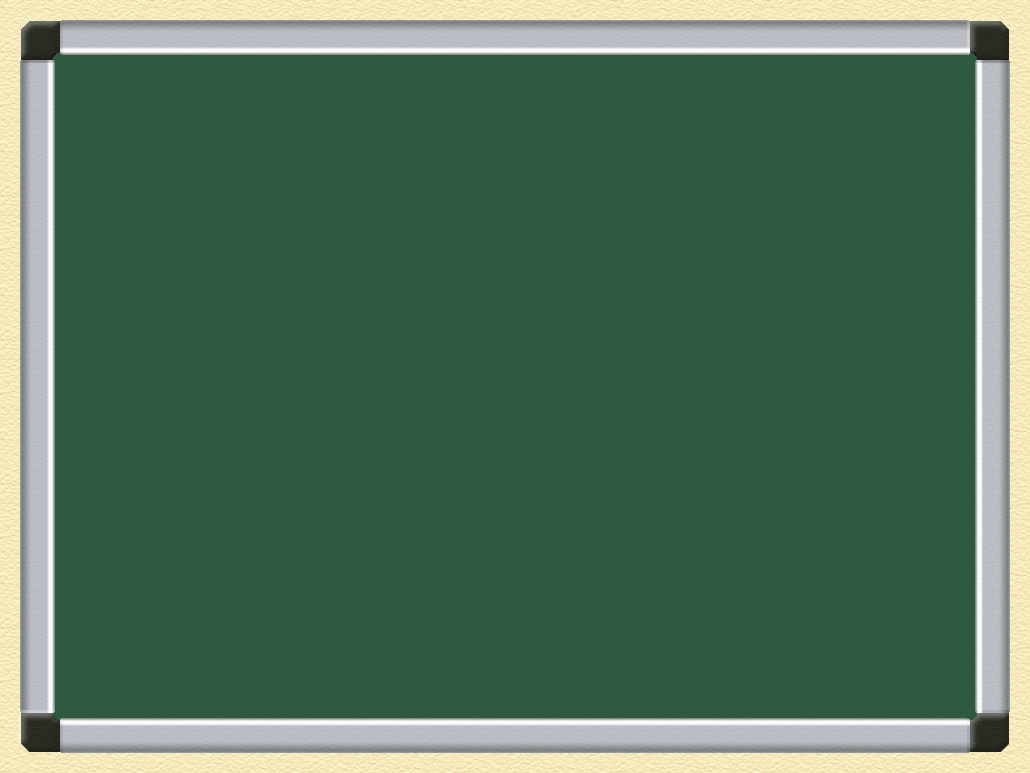 Сравним сказки:
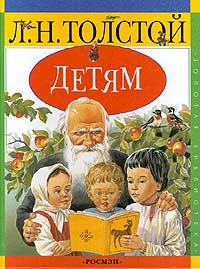 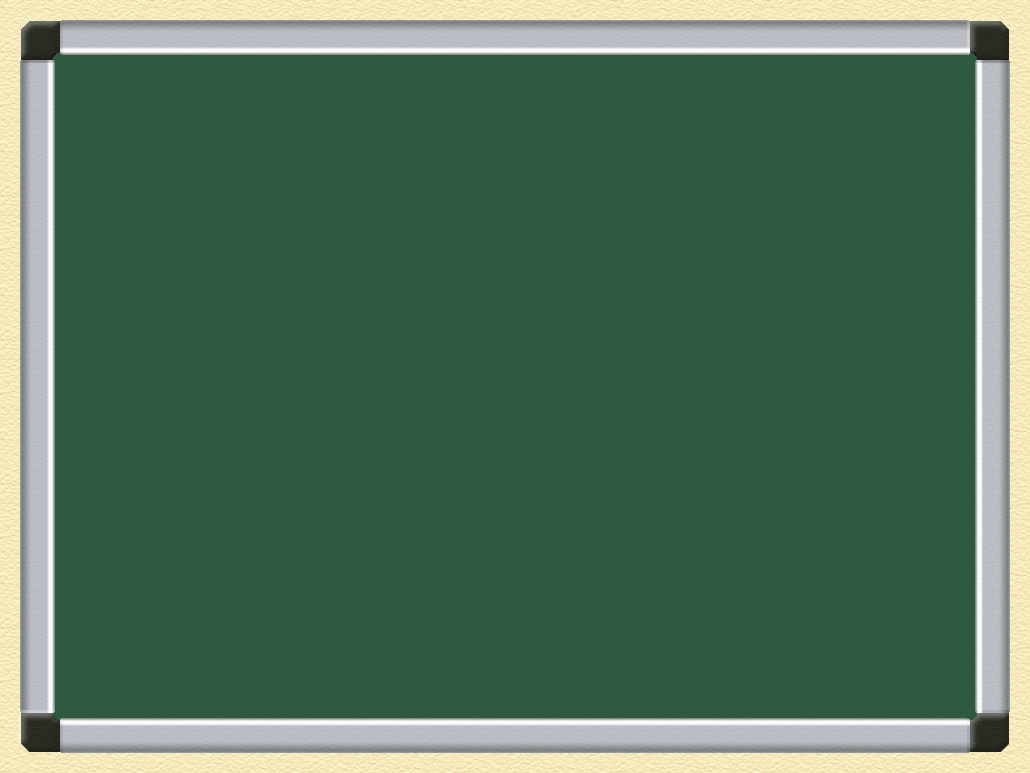 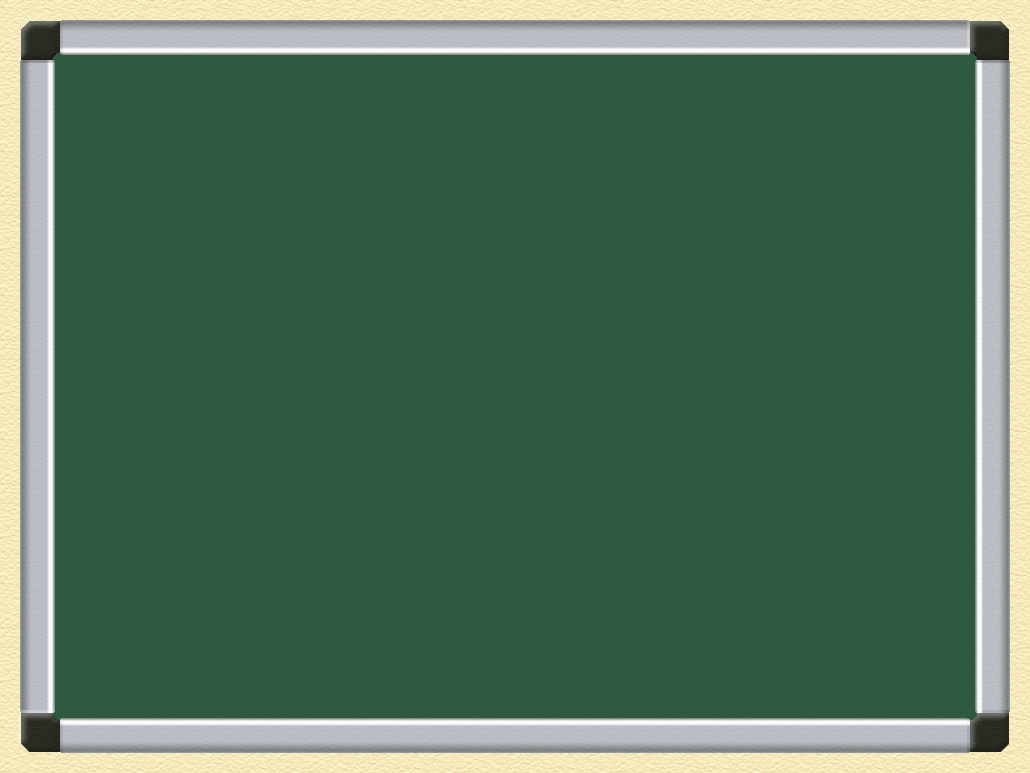 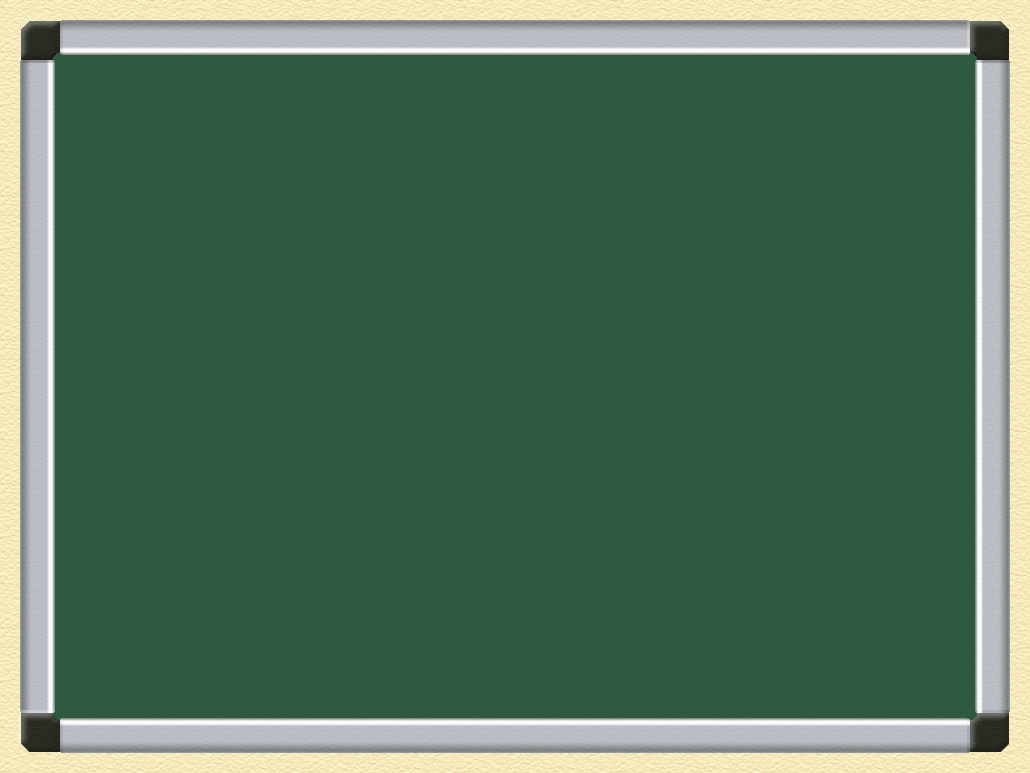 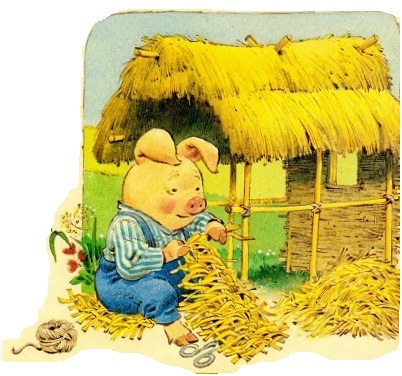 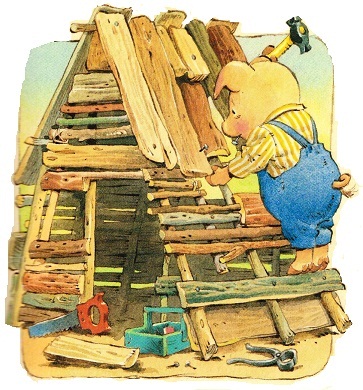 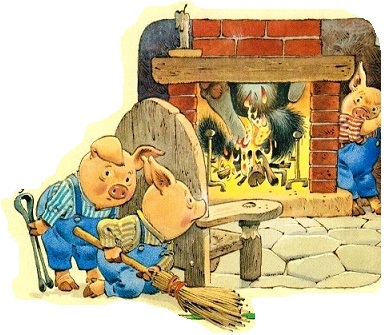 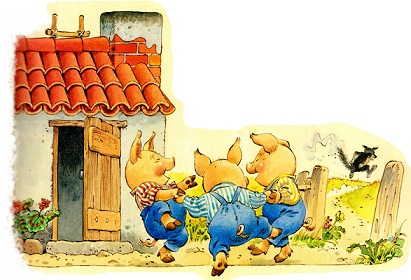 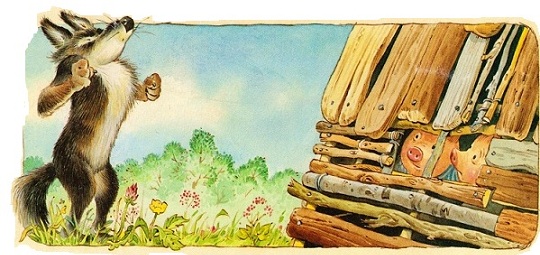 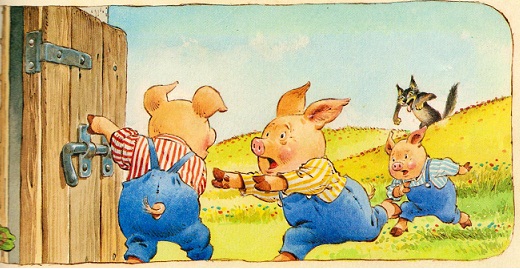 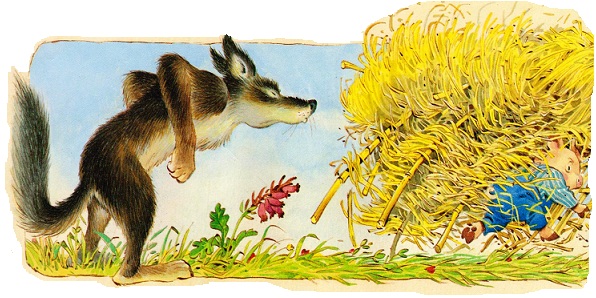 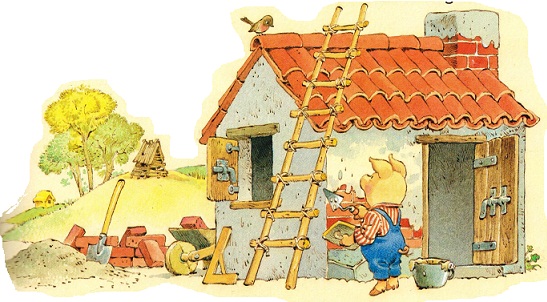 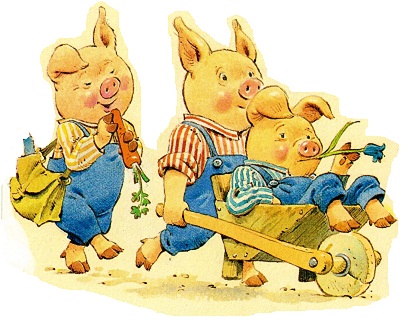 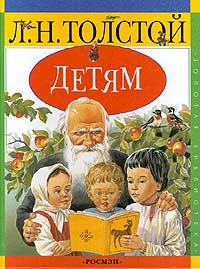 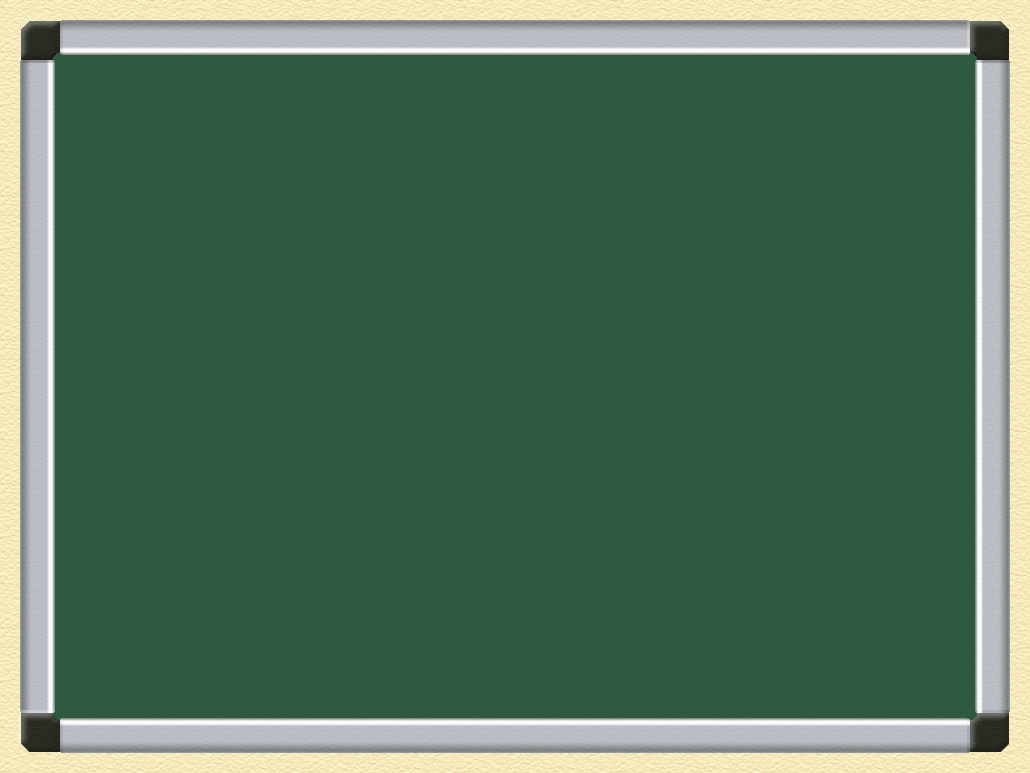 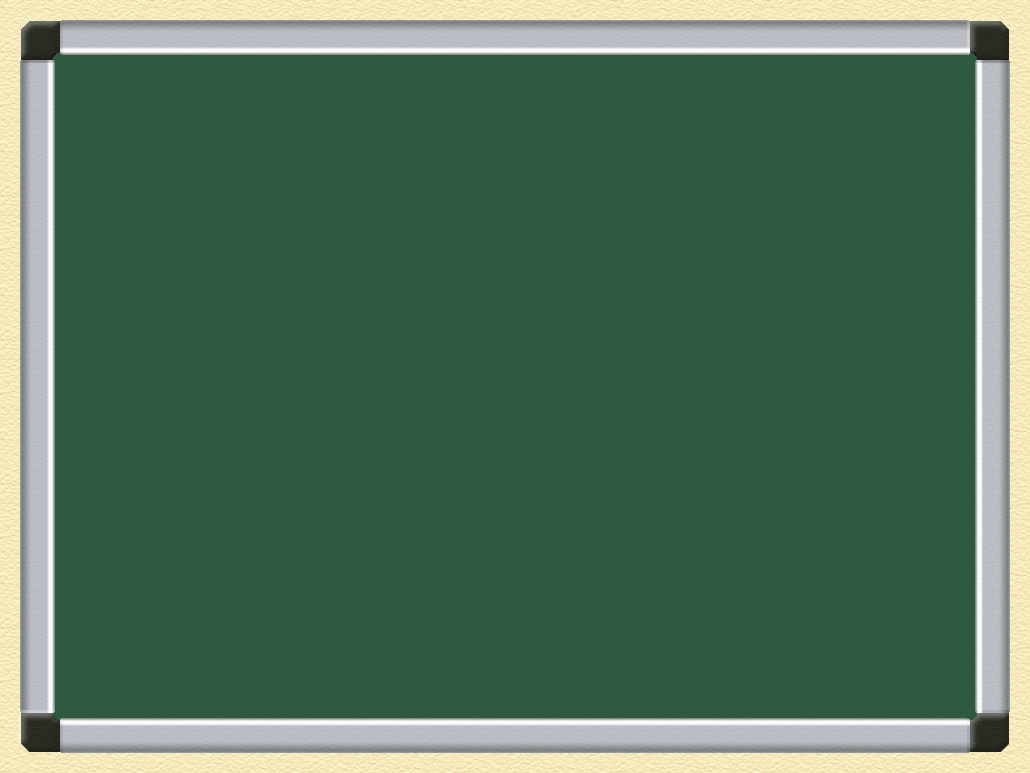 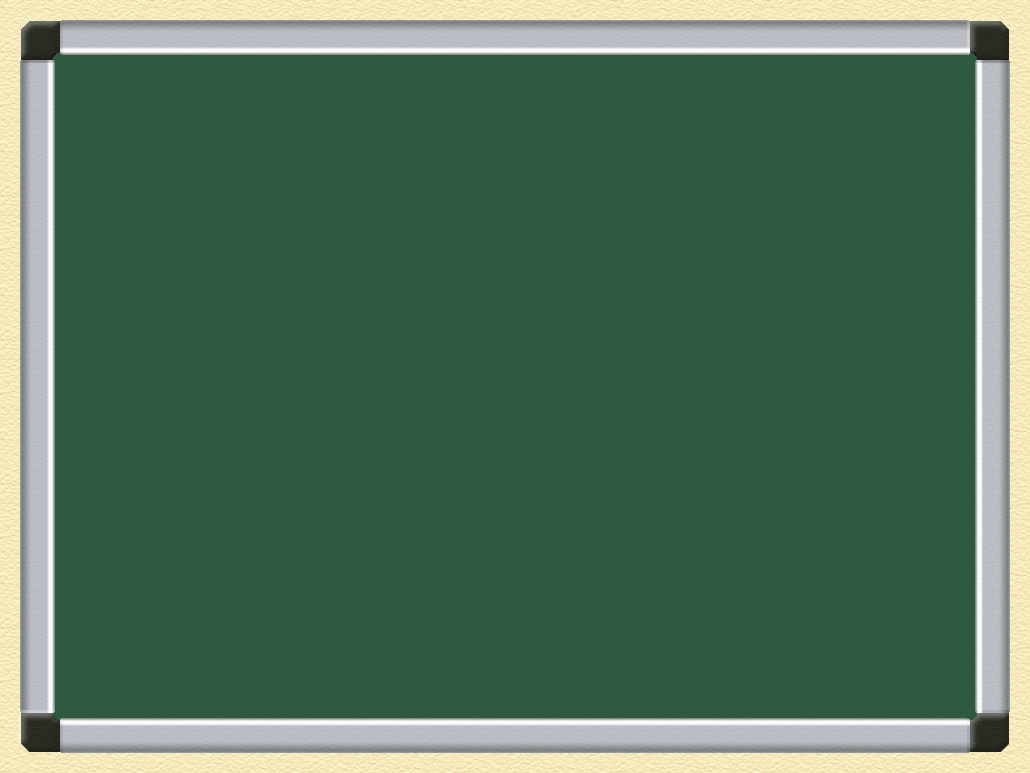 ?
?
?
?
?
?
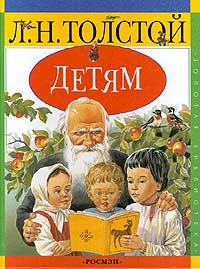 ?
?
?
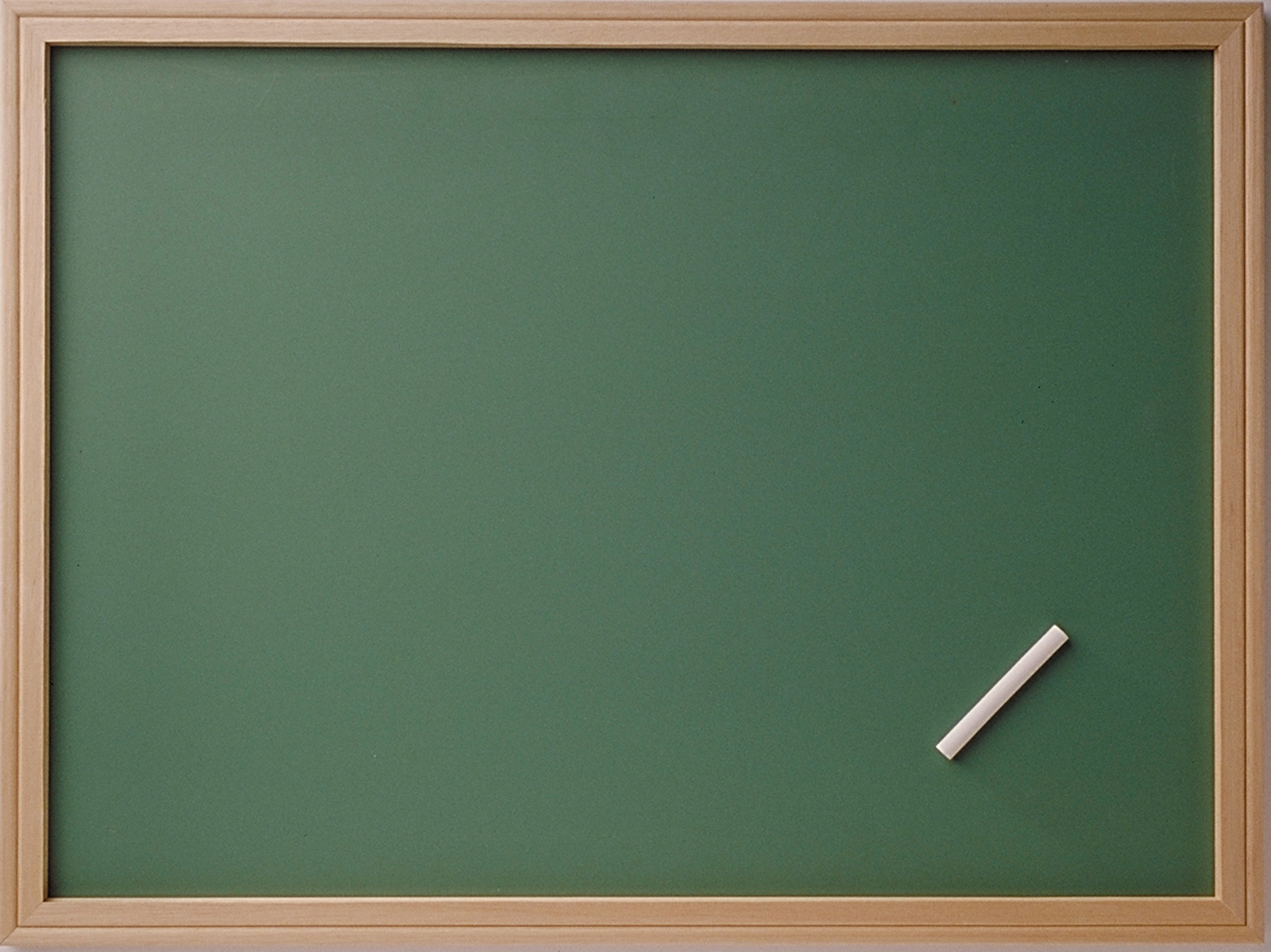 Спасибо за урок!
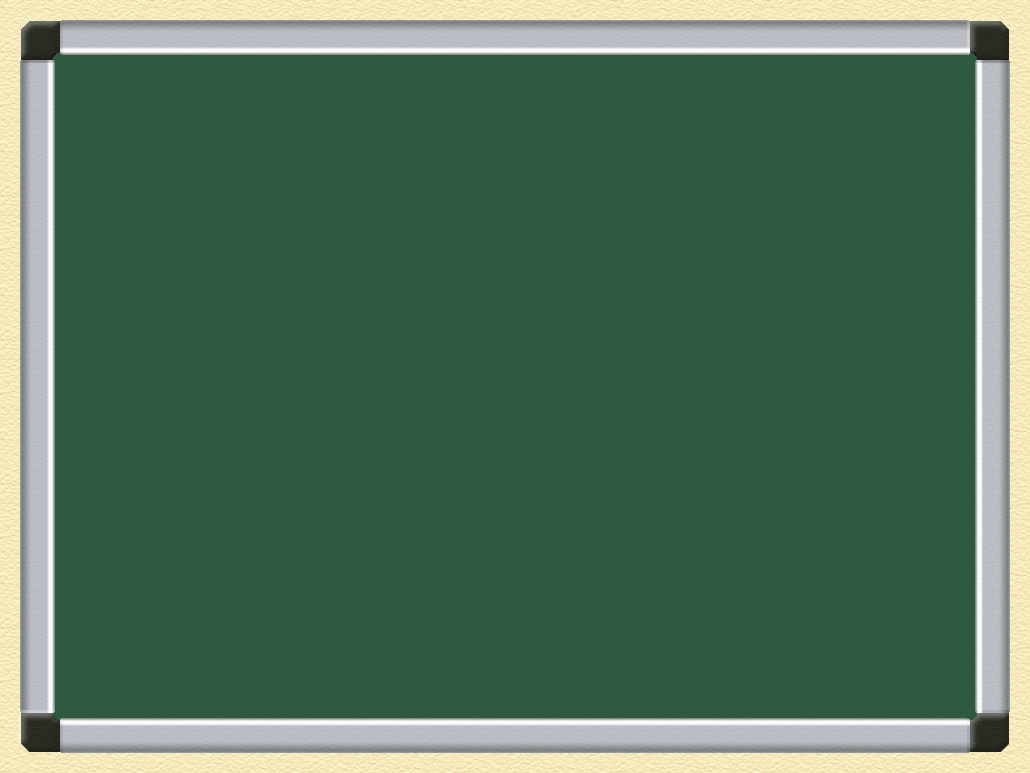 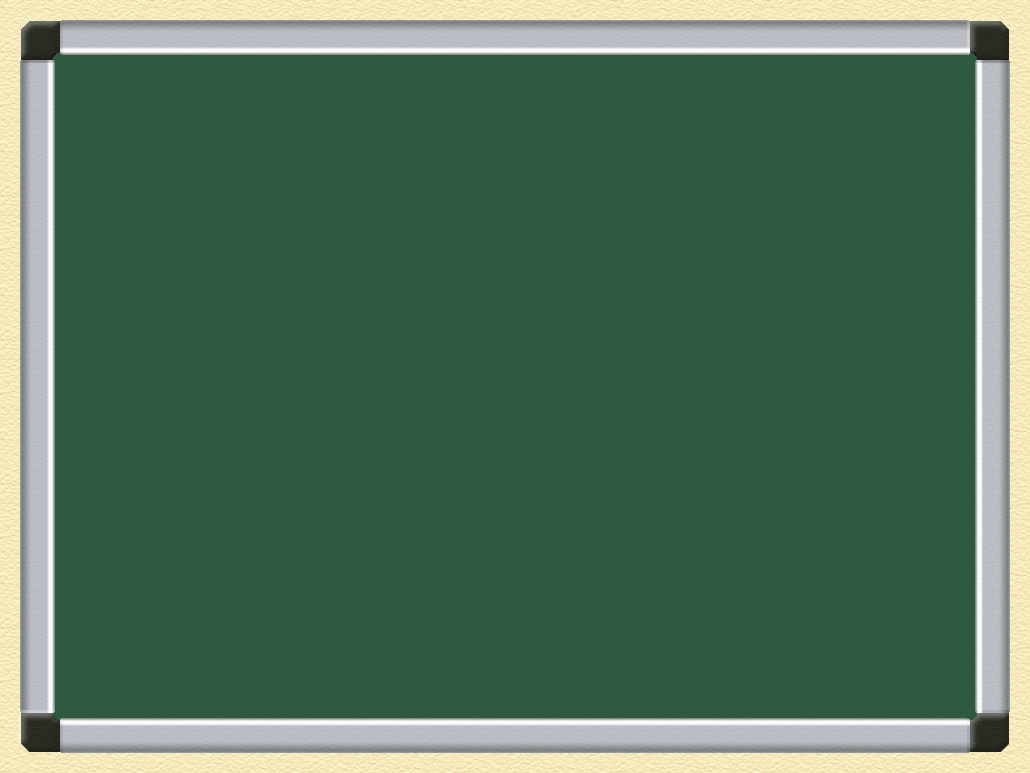 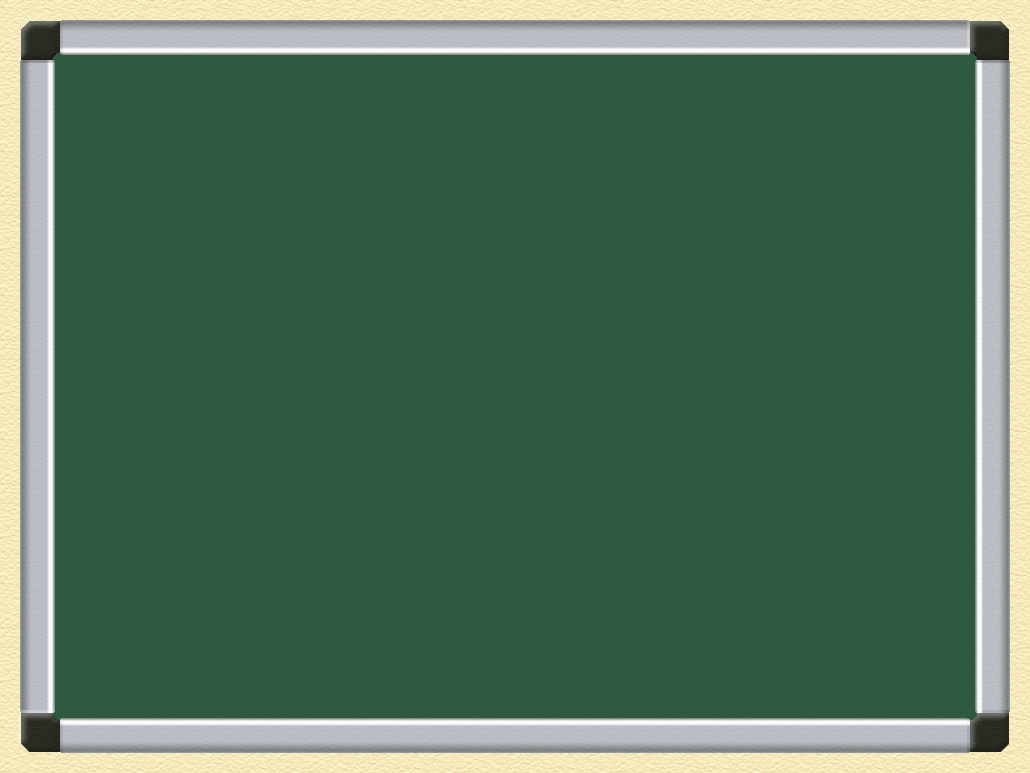 Иллюстрации с сайта:
http://skazka3porosenka.narod.ru/
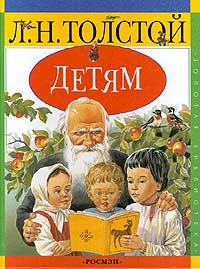